WELCOME
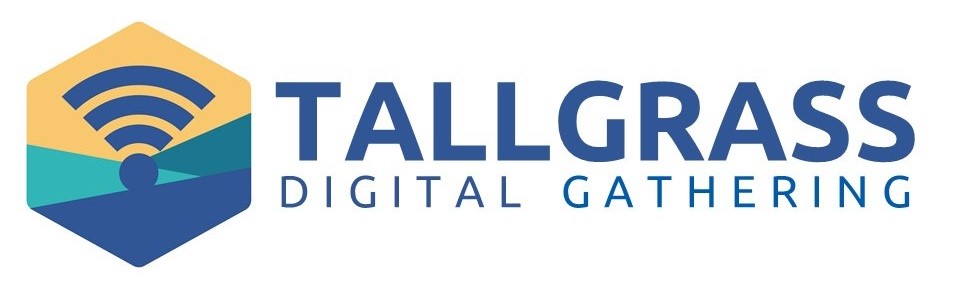 Zoom 101
Find the “Mute/Unmute” button
Find the “Chat” button
Toggle between “Speaker View” and “Gallery View”
Find out how to “Raise hand”
Call Maris at (785) 341-0796 if you’re having trouble.
Battle fear & anxiety!
2 Timothy 1:7   …for God gave us a spirit not of fear but of power and love and self-control.
Philippians 4:6-7   6 …do not be anxious about anything, but in everything by prayer and supplication with thanksgiving let your requests be made known to God. 7 And the peace of God, which surpasses all understanding, will guard your hearts and your minds in Christ Jesus.
1 Peter 5:6-7   6 Humble yourselves, therefore, under the mighty hand of God so that at the proper time he may exalt you, 7 casting all your anxieties on him, because he cares for you.
Isaiah 26:3-4   3 You keep him in perfect peace whose mind is stayed on you, because he trusts in you. 4 Trust in the LORD forever, for the LORD GOD is an everlasting rock.
Psalm 71:3   Be to me a rock of refuge, to which I may continually come; you have given the command to save me, for you are my rock and my fortress.
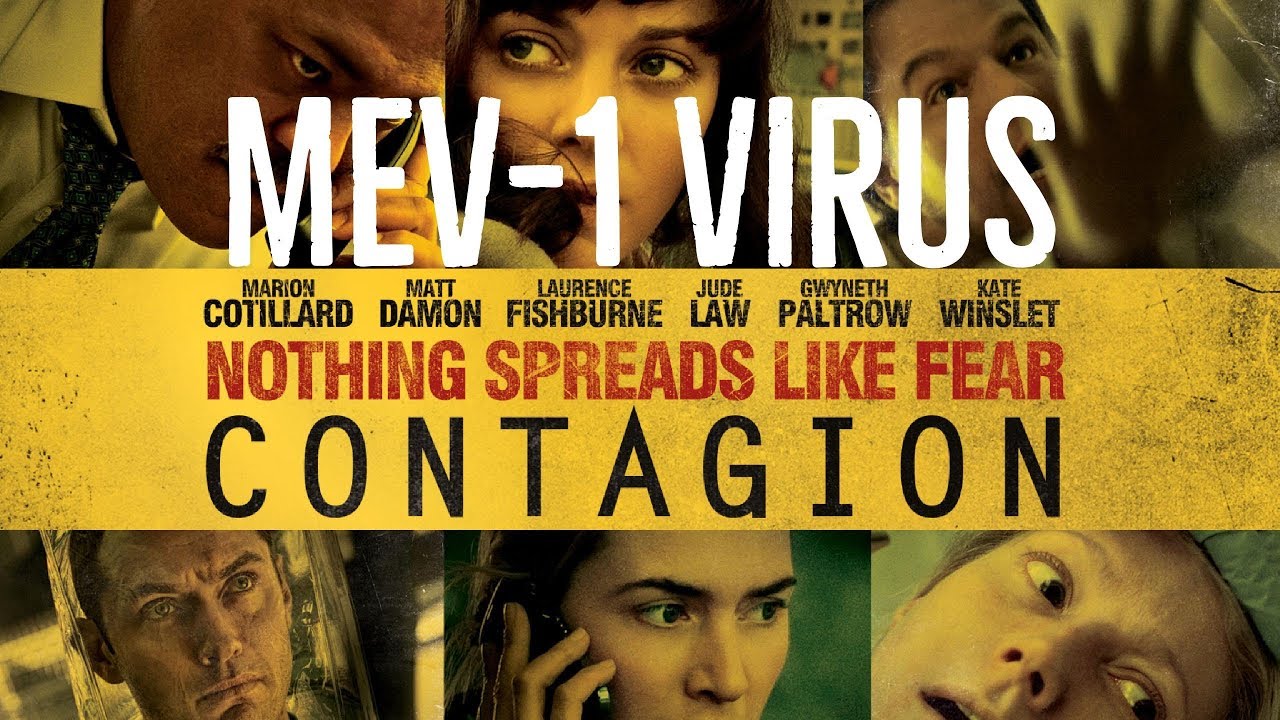 COVID-19 Opportunities
Cultivate gratitude 
Explore good usage of technology
Reflect on life
Love our neighbors
Develop a wartime mentality as followers of Jesus Christ
Where from here?
Please go online and share your 2020 WOTY with us! 
Give online at tallgrass.church/give.
Please send me specific prayer requests that we can trust God for over the next several months.
Join us at Tallgrass Prayer via Zoom this Tuesday morning.
Stay tuned for how your LIFE Group will meet. Let me know if you’d like to visit a LIFE Group virtually during this time.
Connect with one another online and/or at parks and outside, keeping that 6 feet of social distancing.
Engage on Zoom
Where is God stirring HOLY discontent in your heart? 
What's your Word-of-the-Year? And how are you doing with it? 
What prayer requests do you need to offload to our community?
THANKS
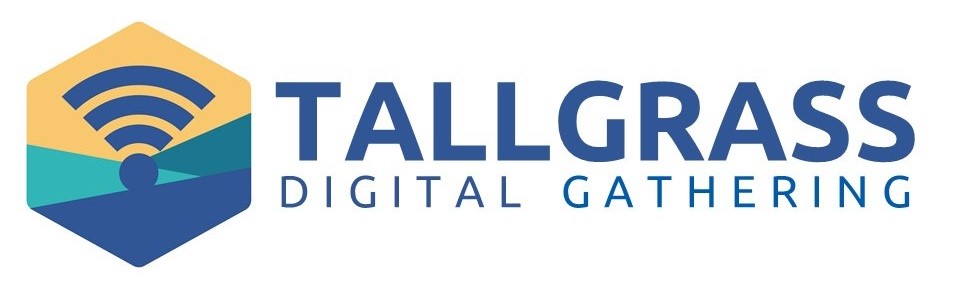